RENOVATION DES REFERENTIELS 
DE LA FILIERE CARROSSERIE
La certification en blocs de compétences

Jérôme Blanc - IEN
Définition des épreuves
Focus sur les anciens référentiels de CAP et de BAC PRO
CAP Réparation des carrosseries
Bac Pro Réparation des carrosseries
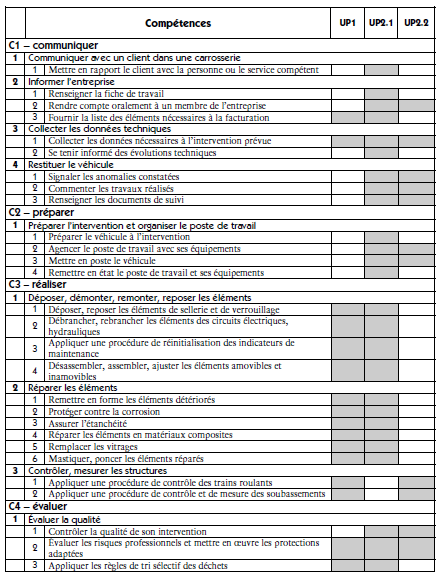 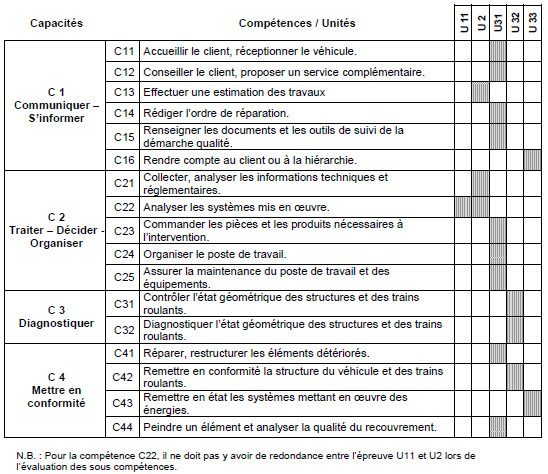 Définition des épreuves
Unités certificatives par blocs de compétences
* Un niveau d’autonomie inférieur par rapport au CAP carrossier automobile
* Un niveau d’autonomie inférieur par rapport au CAP peintre automobile sauf pour la tâche T2.1.4 appliquer un traitement anticorrosion (niveau 2)
Définition des épreuves
Unités certificatives par blocs de compétences
Correspondance entre épreuves de l'ancien et du nouveau CAP
Une rupture avec les anciennes épreuves
Correspondance entre épreuves de l'ancien et du nouveau Bac Pro
Une rupture avec les anciennes épreuves
Définition des épreuves
CAP carrossier Automobile
Ponctuelle pratique
Durée 3 h
Coefficient 7
EP1: Intervention et réparation sur un élément
CCF
L’épreuve a pour objectif l’évaluation de tout ou partie des compétences du pôle 1 

Elle se déroule en centre de formation et/ou en entreprise (CCF).

Se rapporte aux limites de connaissances des savoirs associés du pôle 1
Définition des épreuves
CAP carrossier Automobile
Ponctuelle pratique
Durée 1 h
Coefficient 3
EP2: Préparation et application des peintures
CCF
L’épreuve a pour objectif l’évaluation de tout ou partie des compétences du pôle 2 

Elle se déroule en centre de formation et/ou en entreprise (CCF).

Se rapporte aux limites de connaissances des savoirs associés du pôle 2
Définition des épreuves
CAP carrossier Automobile
Ponctuelle pratique
Durée 4 h
Coefficient 5
EP3: Intervention sur les inamovibles et les vitrages
CCF
L’épreuve a pour objectif l’évaluation de tout ou partie des compétences du pôle 3 

Elle se déroule en centre de formation et/ou en entreprise (CCF).

Se rapporte aux limites de connaissances des savoirs associés du pôle 3
Définition des épreuves
CAP peintre Automobile
Ponctuelle pratique
Durée 3 h
Coefficient 5
EP1: Intervention et réparation sur un élément
CCF
L’épreuve a pour objectif l’évaluation de tout ou partie des compétences du pôle 1 

Elle se déroule en centre de formation et/ou en entreprise (CCF).

Se rapporte aux limites de connaissances des savoirs associés du pôle 1
Définition des épreuves
CAP peintre Automobile
Ponctuelle pratique
Durée 4 h
Coefficient 10
EP2: Préparation et application des peintures
CCF
L’épreuve a pour objectif l’évaluation de tout ou partie des compétences du pôle 2 

Elle se déroule en centre de formation et/ou en entreprise (CCF).

Se rapporte aux limites de connaissances des savoirs associés du pôle 2
Extrait des règlements d’examen
Définition des épreuves
Bac Pro
Ponctuelle pratique
Durée 4 h 00
Coefficient 4
E31: Intervention et réparation sur un élément
CCF
L’épreuve a pour objectif l’évaluation de tout ou partie des compétences du pôle 1 

Elle se déroule en centre de formation et/ou en entreprise (CCF).

Se rapporte aux limites de connaissances des savoirs associés du pôle 1
Définition des épreuves
Bac Pro
Ponctuelle pratique
Durée 4 h 00
Coefficient 4
E32: Préparation et application des peintures
CCF
L’épreuve a pour objectif l’évaluation de tout ou partie des compétences du pôle 2 

Elle se déroule en centre de formation et/ou en entreprise (CCF).

Se rapporte aux limites de connaissances des savoirs associés du pôle 2
Définition des épreuves
Ponctuelle pratique
Durée 4 h 00
Coefficient 4
E33: Intervention sur les inamovibles et les vitrages
CCF
L’épreuve a pour objectif l’évaluation de tout ou partie des compétences du pôle 3 

Elle se déroule en centre de formation et/ou en entreprise (CCF).

Se rapporte aux limites de connaissances des savoirs associés du pôle 3
Définition des épreuves
ÉPREUVE E3 
Épreuve prenant en compte la formation en milieu professionnel
Unités U31 – U32 – U 33 
Coefficient 12
* Pour les candidats individuels
Définition des épreuves
Ponctuelle orale
Durée 0 h 30
Coefficient 2
E2: Diagnostic et communication technique
CCF
L’épreuve a pour objectif l’évaluation de tout ou partie des compétences du pôle 4 

Elle se déroule en centre de formation et/ou en entreprise (CCF).

Se rapporte aux limites de connaissances des savoirs associés du pôle 4
Définition des épreuves
Ponctuelle orale
Durée 0 h 30
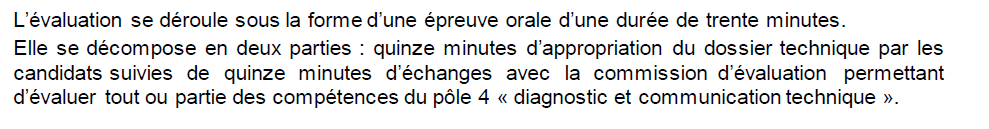 E2: Diagnostic et communication technique
Le dossier technique est constitué : 
des prises de vues du véhicule endommagé ;
des prises de vues de l’état des trains roulants ou de la structure ;
du rapport d’expertise ;
du montant des réparations ;
d’un ordre de réparation ;
d’un relevé de valeurs de train roulant ;
d’une fiche de relevés de valeurs de contrôle de la structure ;
des documents liés à la législation ;
toutes informations techniques entrant dans le processus de réparation de la structure et/ou des trains roulants…
Extrait du règlement d’examen
Calendrier de mise en œuvre des certifications
Calendrier
Contrôle en cours de formation
Comment mettre en œuvre ?
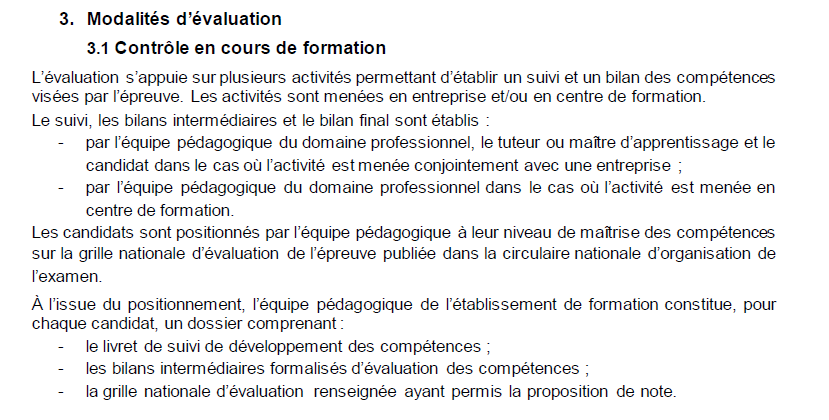 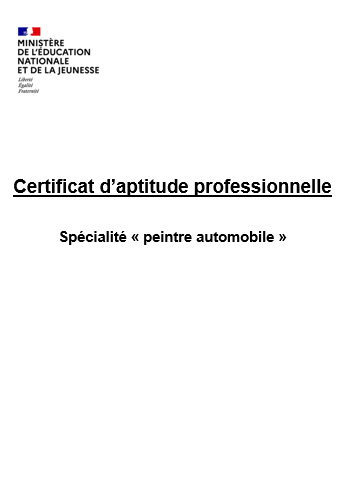 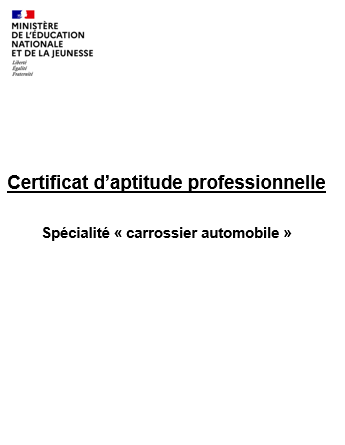 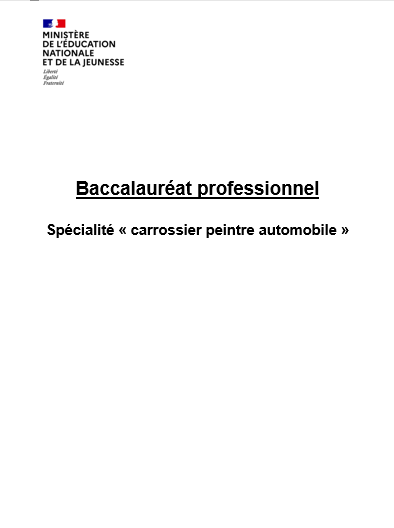 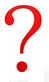 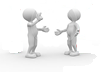 Modalités de certification CCF
Anciens référentiels:
Une situation de travail certificative par épreuve
T1, T2, T3 ou S1, S2
Seconde
Première
Terminale
Période d’évaluation
Une situation d’évaluation certificative
Note définitive
Modalités de certification CCF
Nouveaux référentiels:
Une évaluation terminale de compétences par épreuve qui repose sur plusieurs situations
T1, T2, T3 ou S1, S2
Pourquoi ?
pour la prise en compte de l’évolution des acquisitions
pour la prise en compte de la capacité de l’apprenant à transférer la compétence d’une situation à une autre
pour redonner du temps à la formation
pour une prise en compte identique dans chaque épreuve des activités menées en centre et en entreprise.
Seconde
Évaluation par compétence
Évaluation par compétence
Première
Évaluation par compétence
Évaluation par compétence
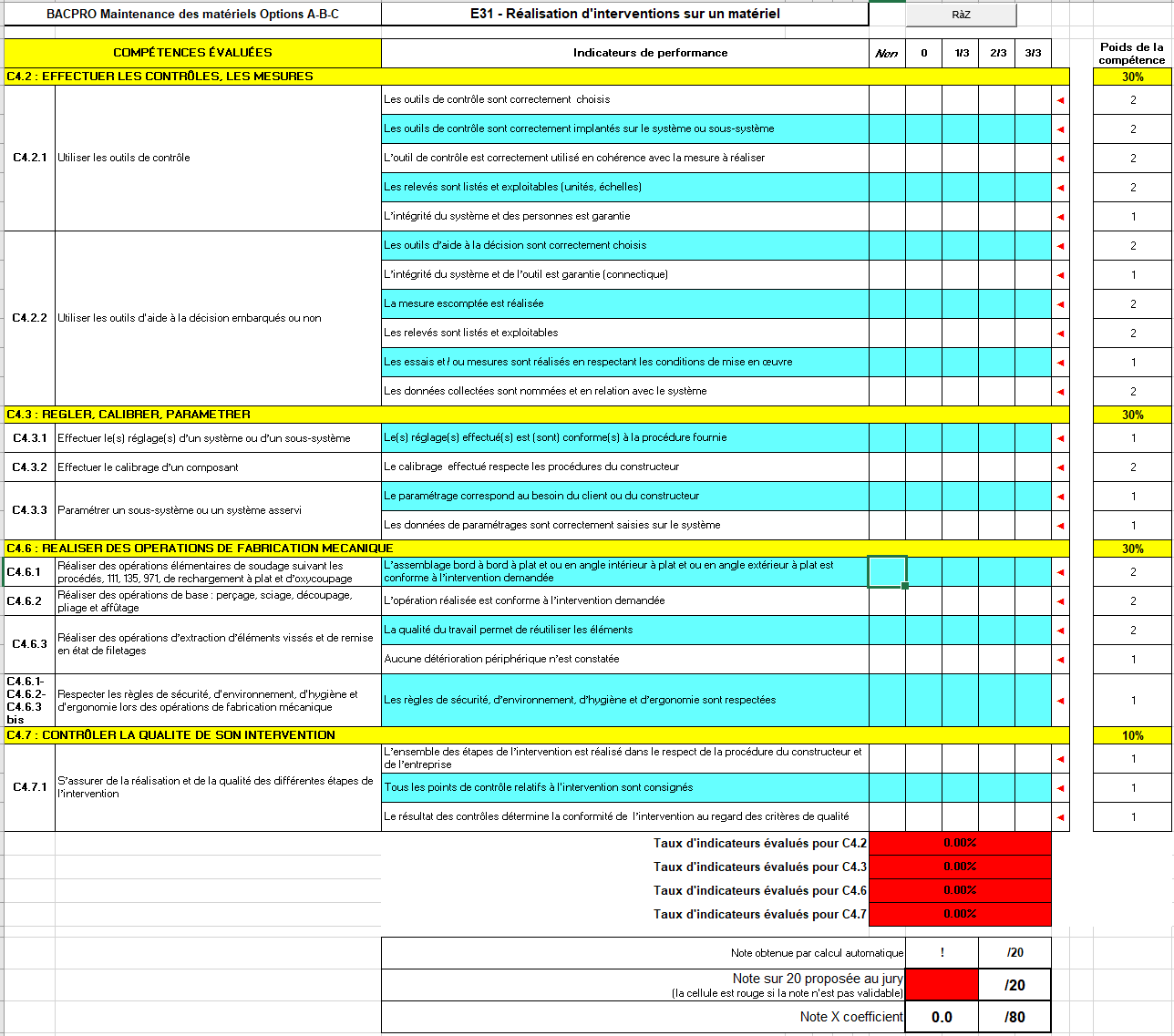 Positionnement final par l’équipe
Note définitive
Terminale
Certification en CCF
Des situations de formation et d’évaluation
Deux lieux de formation
BAC
AI
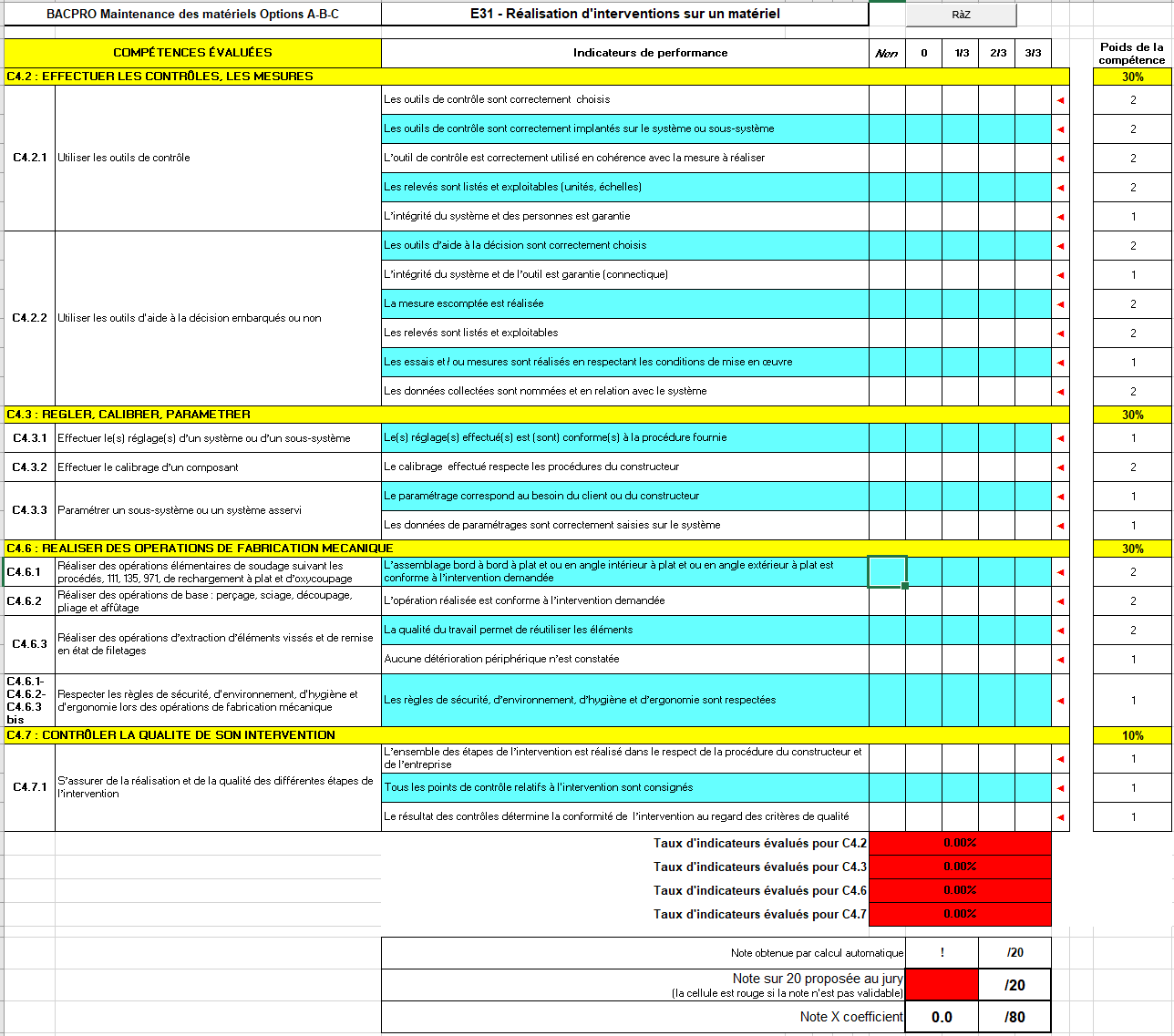 Positionnement définitif par l’équipe
bilan intermédiaire formalisé
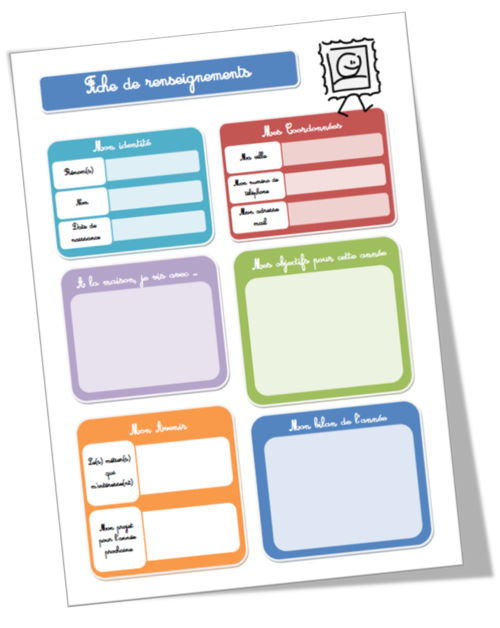 bilan terminal
année 1
année 3
année 2
notation Ux
Attestation de compétences
/
LSL
bilan entreprise
situation de formation
Le nombre de bilan intermédiaire est à adapter par les équipes pour un suivi personnalisé de l’apprenant
RENOVATION DES REFERENTIELS 
DE LA FILIERE CARROSSERIE
La certification en blocs de compétences

Jérôme Blanc - IEN